OASIS: Object-Aware Page Management for Multi-GPU Systems
Yueqi Wang1, Bingyao Li1, Mohamed Tarek Ibn Ziad2, Lieven Eeckhout3, 
Jun Yang1, Aamer Jaleel2, Xulong Tang1
1University of Pittsburgh, 2NVIDIA , 3Ghent University
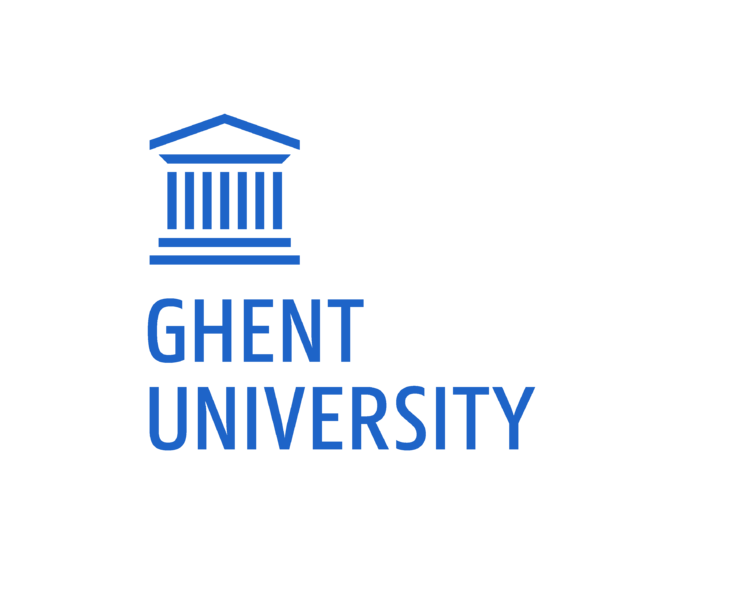 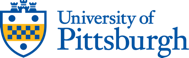 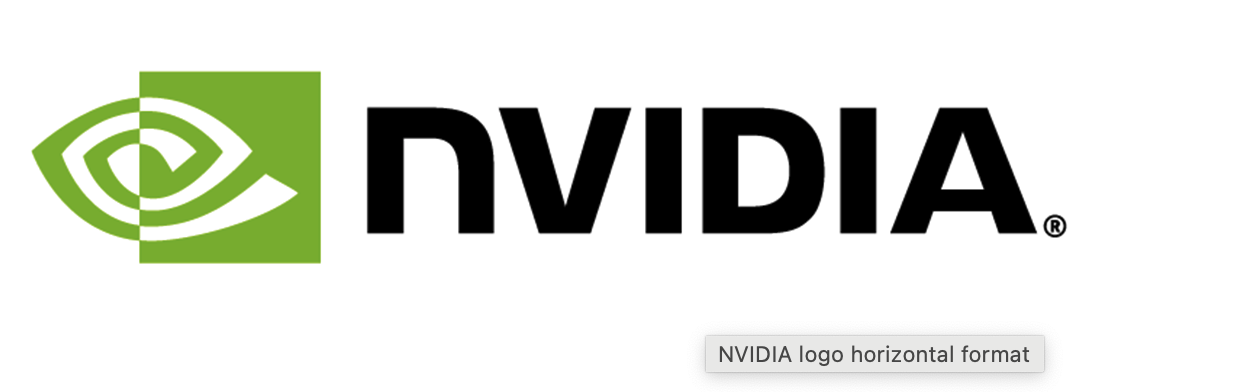 Multi-GPU Systems Are Pervasive
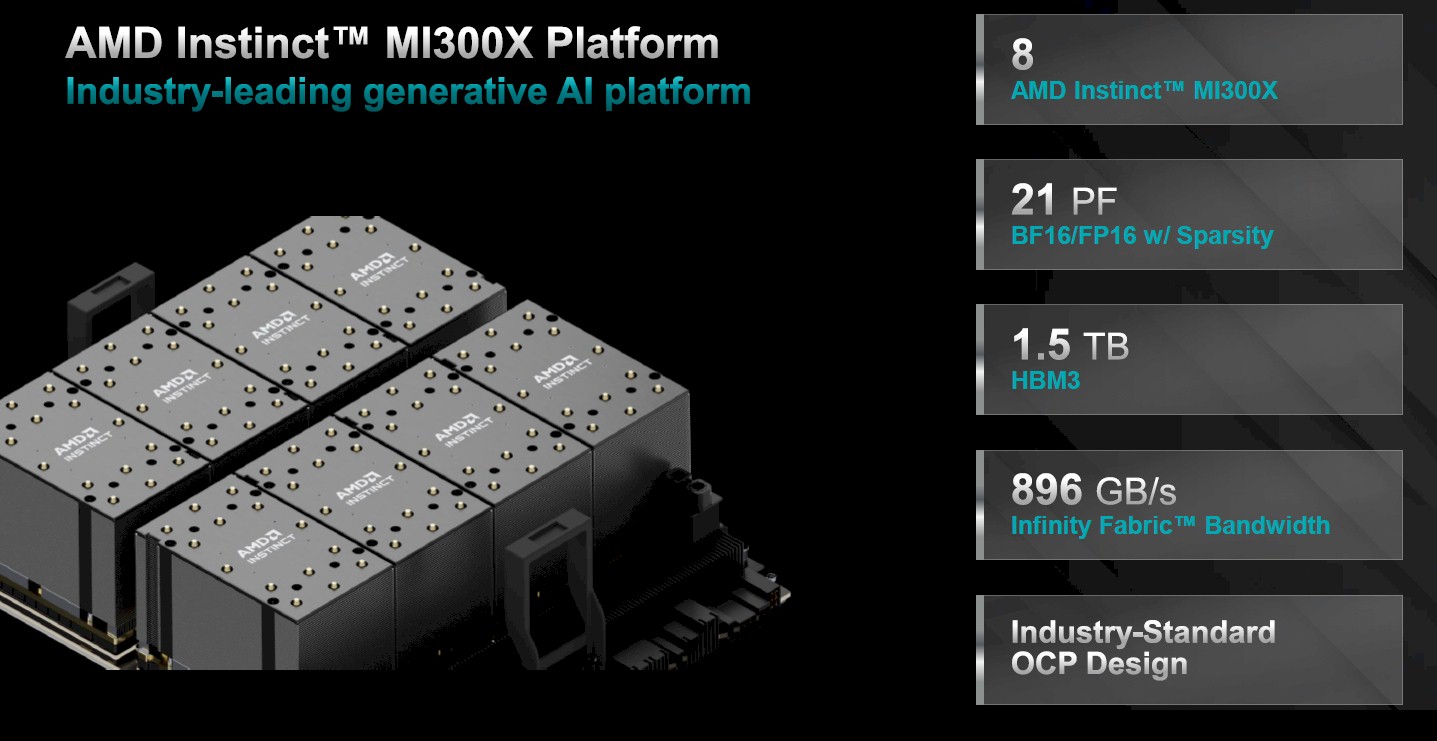 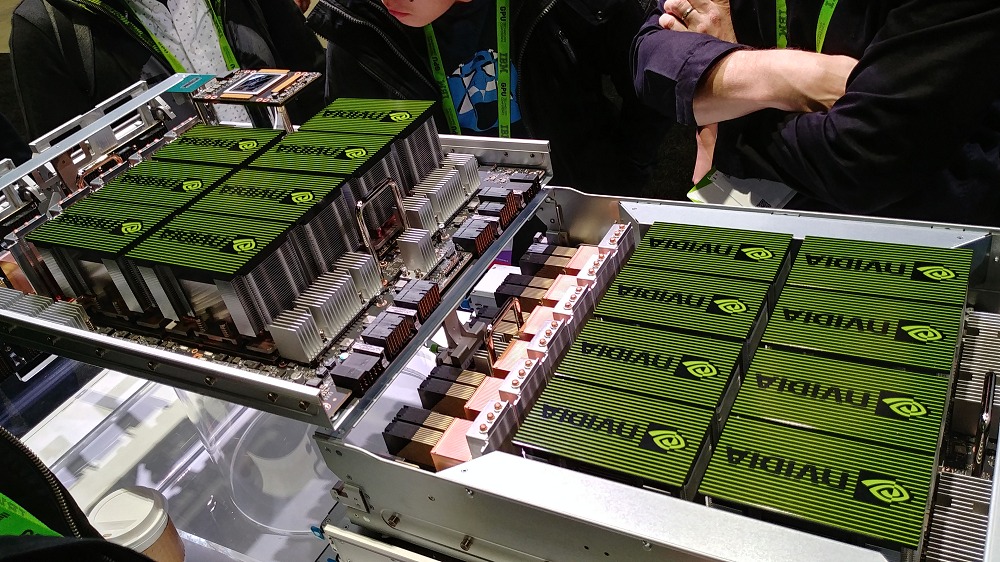 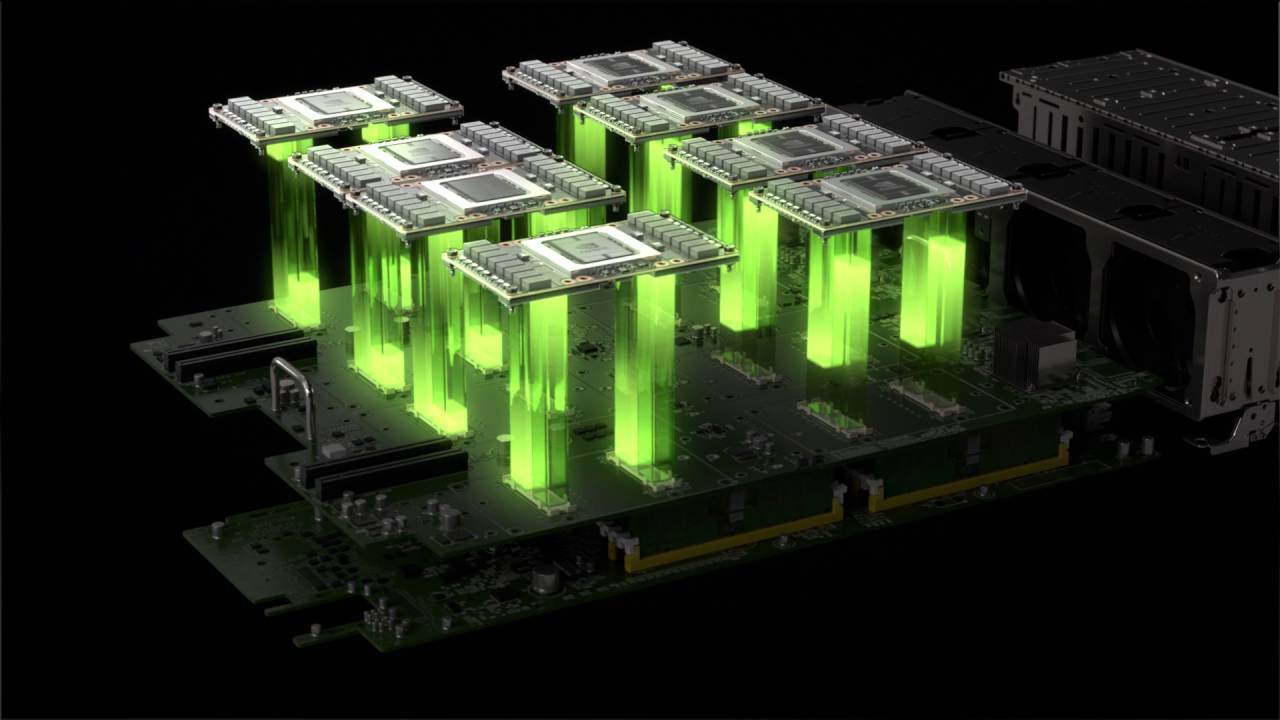 Multi-GPU systems deliver performance and scalability
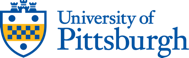 2
Multi-GPUs
Mem
GPU
GPU
Mem
NUMA Overheads
 - Data transfer
 - Remote data access
…
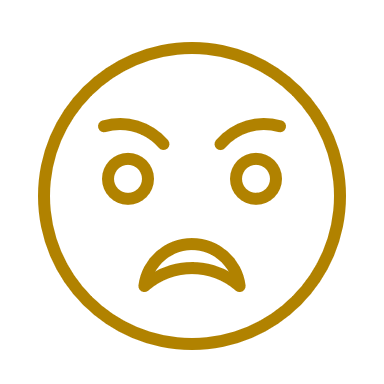 Mem
GPU
GPU
Mem
CPU
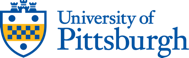 3
On-Touch Page Migration
Page immediately migrated to the requesting GPU
GPU0
GPU1
GPU0
GPU1
GPU0
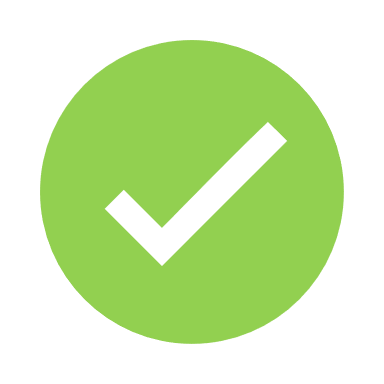 Best suited for private pages (i.e., pages accessed by a single GPU)
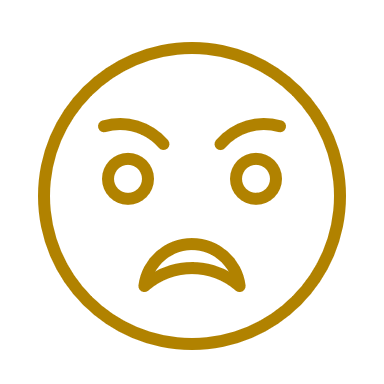 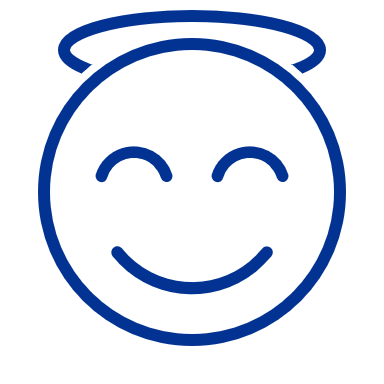 Local memory access
Ping-Pong effect
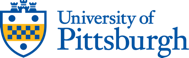 4
Access Counter-Based Page Migration
Page migrated when access counter reaches threshold
GPU0
Access counter
+1
+1
+1
Migrate
> Threshold
GPU1
Page
Page
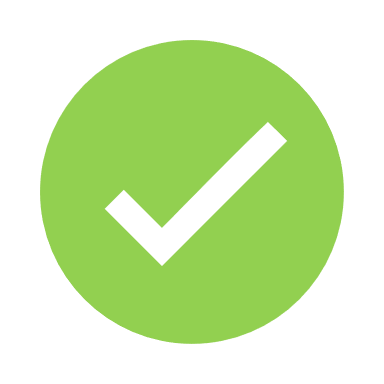 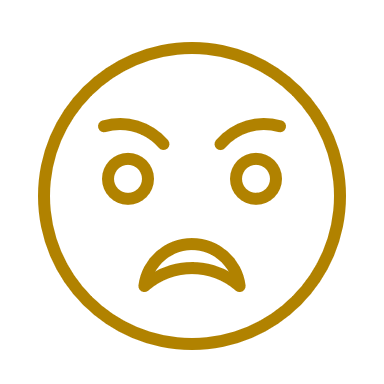 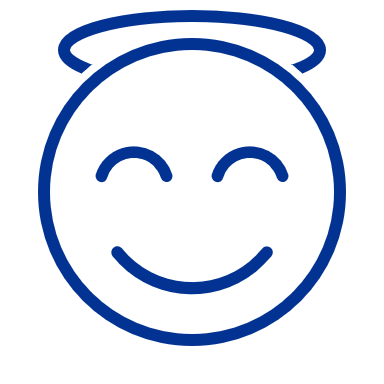 Reduced ping-pong effect
Remote access
Best suited for shared pages (i.e., pages frequently accessed by different GPUs)
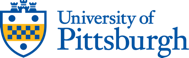 5
Page Duplication
Replicate frequently accessed pages across multi-GPU
Read,
Duplicate
GPU0
GPU1
Page
Page
Write, Collapse
GPU0
GPU2
GPU1
Page
Page
Page
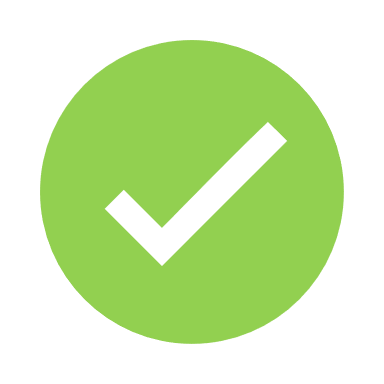 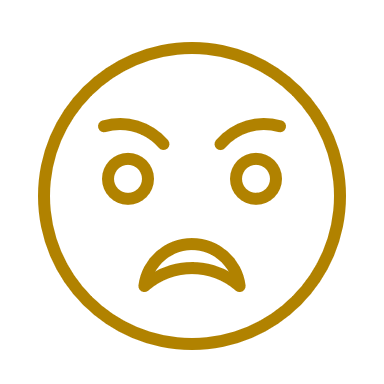 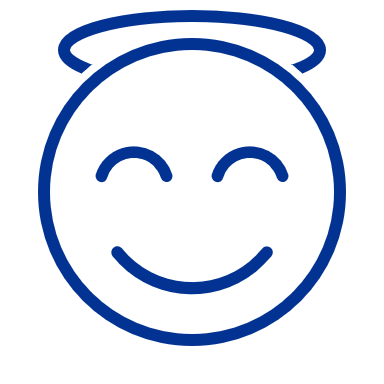 Reduced migration & remote access
Collapsing overhead
Best suited for read-only shared pages
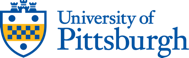 6
Performance of Page Management Policies
Simulated 4-GPU system
No “one-size-fits-all” page management policy
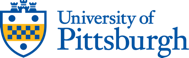 7
Re-Thinking Page Management: Make Object Level Decisions
Conventional page management decisions made at page granularity
Requires learning the access pattern for each page!
Problem:
Make page management decisions at object level
(Object:  An application data structure created at runtime using malloc routine)
Proposal:
Objects typically consist of many pages
Different pages of an object have similar access characteristics
Reduces learning overhead of each page
Benefits:
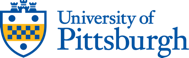 8
Effectiveness of Object Granularity
Matrix Multiplication (Total memory footprint: 64 MB)
16,384 pages
VS
3 objects
Matrix A         Matrix B           Matrix C
Make page management decisions:
 Page-granularity: High learning overhead & complexity
 Object-granularity: Few objects can cover a wide range of pages
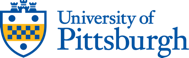 9
Effectiveness of Object Granularity
On-Touch
Private
Write
Share
Read
Share
Read
Duplication
Proposal:  Object-aware Page Management (OASIS)
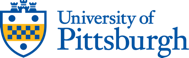 10
Overview of Object-aware Page Management (OASIS)
1
Identify Objects at Runtime
Learn Object Access Pattern
2
Determine Best Page Management Policy for each Object
3
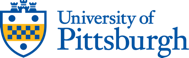 OASIS – How to Perform Page Management at Object Granularity?
Encode Object-ID in the virtual address
Identify object at runtime:
cudaMallocManaged(&ptr_a, ...);
Wrapper
Learning object access pattern
Hardware on-chip Object-Table
CPU
O-Table
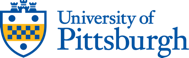 12
OASIS – Determining the Best Page Management Policy for Object
Use table-recorded policy
On-touch
Page fault
YES
Hit
PRIVATE?
NO
Object Table
Host Page Table
Miss
Is READ?
NO
Access-counter
Insert Object Table
YES
Duplication
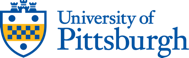 13
Handling Dynamic Changes to Object Access Pattern
Kernel 1
Kernel 2
Kernel 0
Object 0
Write, shared
Read, shared
Write, shared
Remote access
Access counter-based migration
Access counter
Duplication
Access counter
Object access patterns change across kernels but remain constant within each kernel.
Access counter-based migration
Reset O-Table at Kernel Boundary, Re-determine Policy
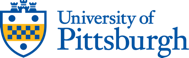 14
Methodology
Simulator:   MGPUSim [ISCA 2019]
Baseline: 4-GPU system
16-entry Object Table


Workloads: 11 applications
Benchmarks: Hetero-Mark, AMDAPPSDK , SHOC, DNN Mark 
Access Patterns: random, adjacent, and scatter-gather


Please refer to paper for further details on methodology
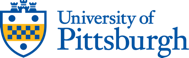 15
Evaluation – Overall Performance
Simulated 4-GPU system
OASIS outperforms On-touch, Access counter & Duplication by 64%, 35%, and 42%
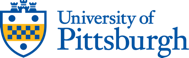 16
Evaluation – Comparison to the state-of-the-art GRIT
OASIS  outperforms GRIT by 12% at reduced complexity!
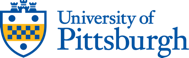 [1] Y. Wang, B. Li, A. Jaleel, J. Yang and X. Tang, "GRIT: Enhancing Multi-GPU Performance with Fine-Grained Dynamic Page Placement," 2024 IEEE International Symposium on High-Performance Computer Architecture (HPCA).
17
More Design Details and Results
A scalable software alternative (OASIS-InMem) 

Detailed workload characterization

Design details, overhead analysis, sensitivity studies
GPU Count
Input Size

Comparison with state-of-the art
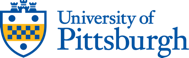 18
Summary
No “one-size-fits-all” page management policy
Problem:
Observation:
Pages in the same object tend to exhibit similar patterns
OASIS - object-aware dynamic page management
Improves performance by 64% on average with negligible storage overhead (24 Bytes)
Proposal:
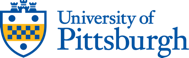 19
Thanks! Q&A
OASIS: Object-Aware Page Management for Multi-GPU Systems
Yueqi Wang1, Bingyao Li1, Mohamed Tarek Ibn Ziad2, 
Lieven Eeckhout3, Jun Yang1, Aamer Jaleel2, Xulong Tang1
1University of Pittsburgh, 2NVIDIA , 3Ghent University
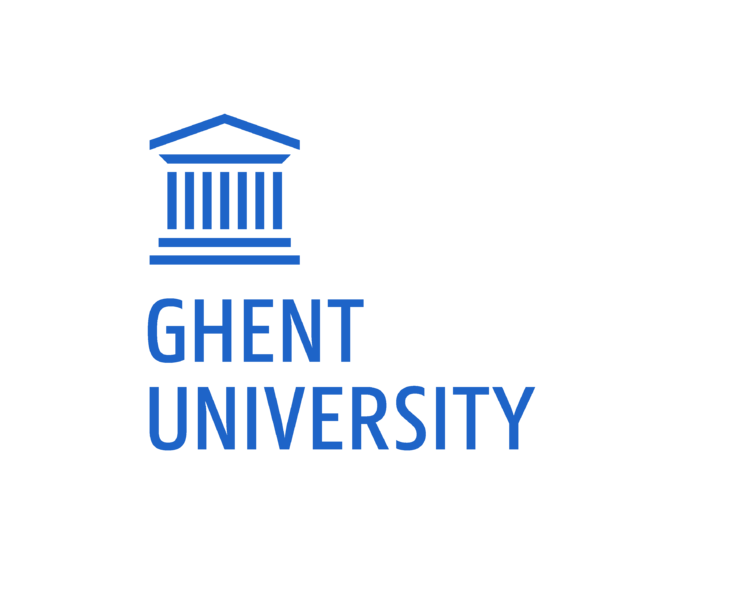 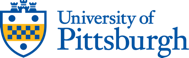 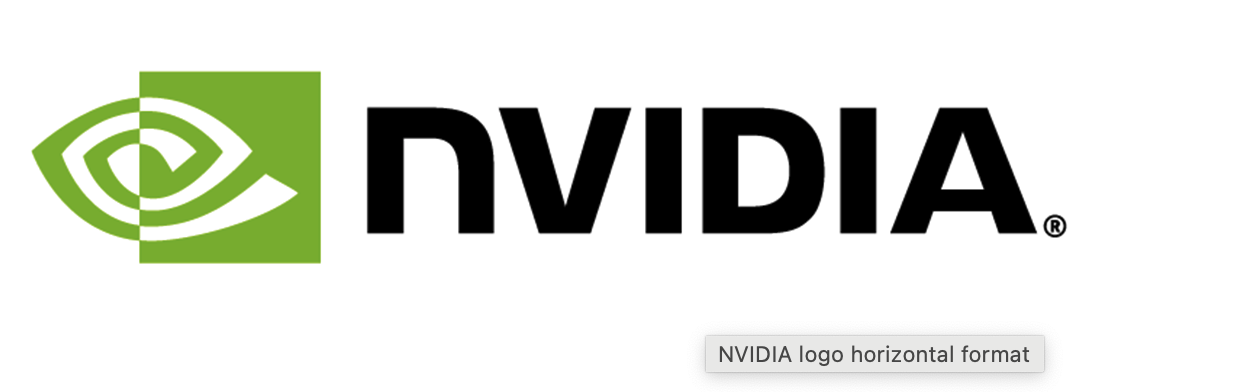 20